«Формирование естественнонаучной грамотности обучающихся на уроках физики»
Естественнонаучная грамотность-
это способность человека занимать активную гражданскую позицию по вопросам, связанным с естественными науками и его готовность интересоваться естественнонаучными идеями, использовать естественнонаучные знания, выявлять проблемы.
Три основные компетенции, характеризующиеестественнонаучную грамотность
Объяснение или описание естественнонаучных явлений на основе имеющихся научных знаний, а также прогнозирование изменений.
Понимание особенностей естественнонаучного исследования.
Интерпретация данных и использование научных доказательств для получения выводов.
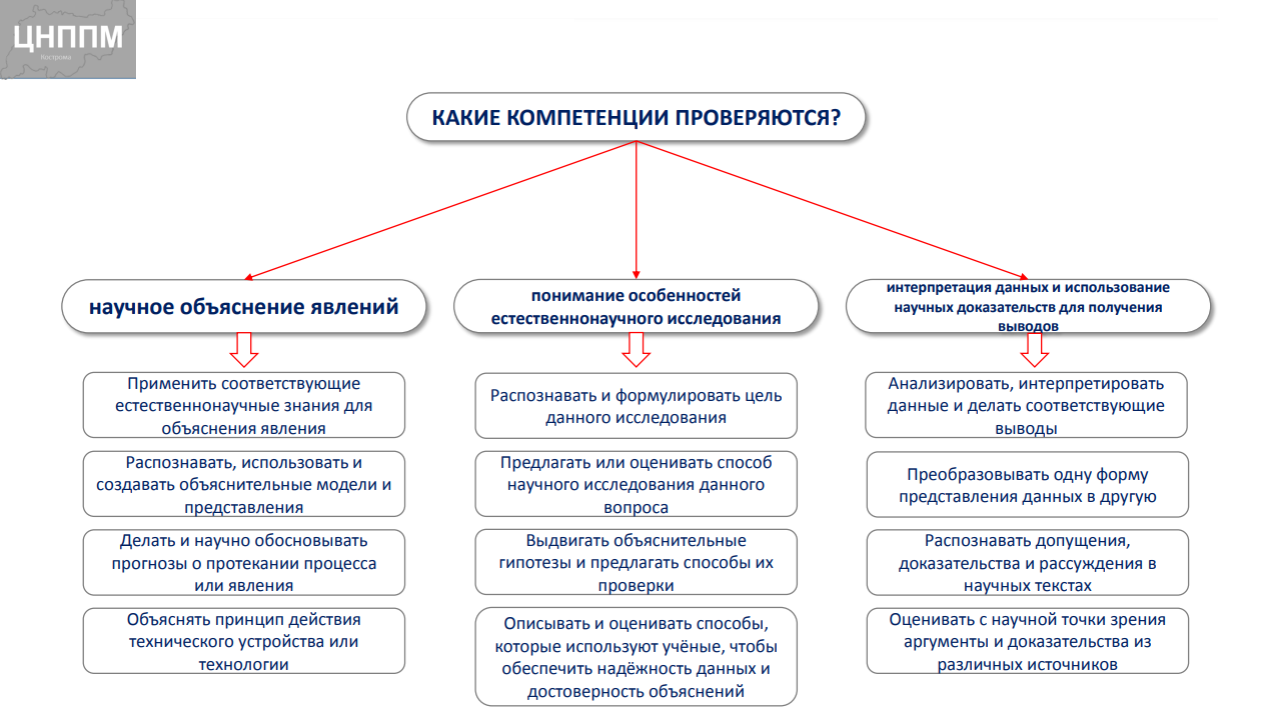 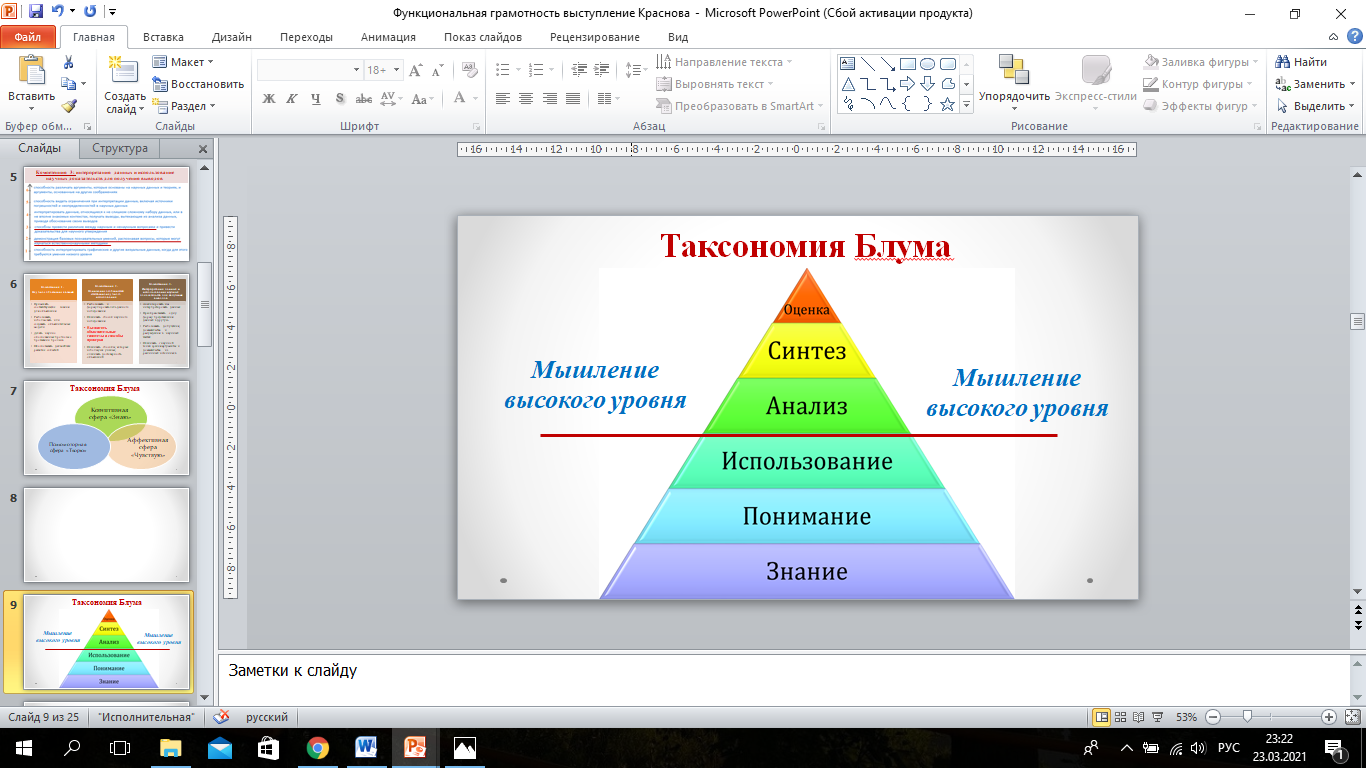 Опыт. Яйцо в пресной и соленой воде
Материалы и оборудование: 
стакан с пресной водой;
стакан с соленой водой;
2 сырых куриных яйца;
другие материалы (по запросу обучающихся).
Цель проведения опыта: установление влияния плотности жидкости на поведение погруженного в неё тела.
Гипотеза (предлагает ученик): яйцо будет тонуть в пресной воде, но плавать в соленой, потому что пресная и соленая вода имеют разные плотности.
Опыт. Изучение явления диффузии.
Материалы и оборудование:
Стакан  №1 с холодной водой, стакан №2 с теплой водой;
Кристаллики марганцовки;
секундомер, флакон с духами, измерительная рулетка;
салфетки;
другие материалы (по запросу обучающихся).
Цель проведения опыта: выяснить условия, влияющие на скорость протекания диффузии.
Правила техники безопасности: 
на рабочем столе не должно быть ничего лишнего;  
так как в опыте используется марганцовка, то необходимо использовать перчатки;
По окончании проведения опыта необходимо убрать рабочее место. 
Гипотеза: учащиеся сами предлагают (например,что в одном из стаканов диффузия будет протекать быстрее).